Порты ввода-вывод
Довесок к лекции – принципиальные схемы
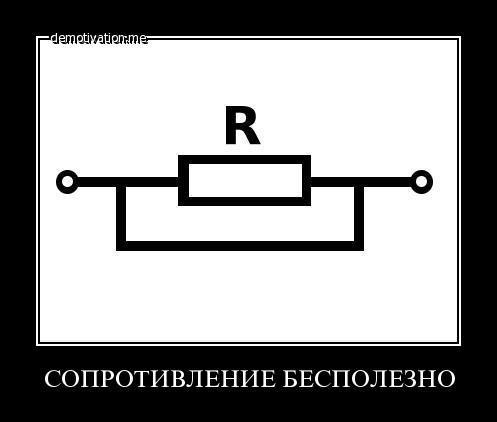 Активный источник сигнала (выходной контур ТТЛ-микросхемы)
Пассивный источник сигнала
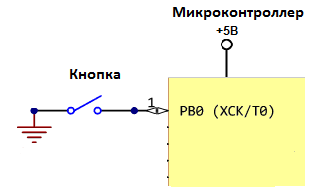 Потребитель логического сигнала - светодиод
Потребитель логического сигнала – светодиод, альтернативная схема подключения
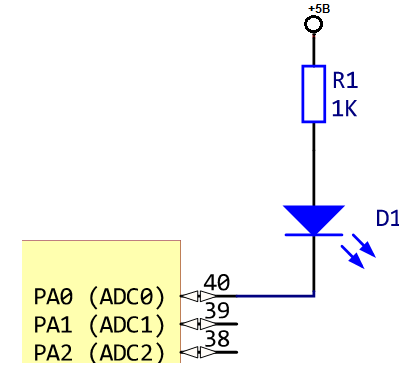 Возможные режимы работы портов ввода-вывода
Пример кода
#include <avr/io.h> // для определения DDRx, PORTx, PINx
int main()
{
    // конфигурирование портов
    DDRA = 0b00000000; // порт А на ввод
    PORTA = 0b11110000; // включить подтягивающие резисторы порта А
    DDRB = 0b11111111;  // порт B на вывод

    // операции ввода/вывода
    while (1)
    {
        char port_value = PINA; // чтение текущего значения порта А
        if (port_value == 0b11111111)
            PORTB = 0b00000000;     // запись данных порт B (зажечь все диоды)
        else
            PORTB = 0b10101010;     // запись данных порт B (зажечь диоды через один)
    }
    return 0;
}